Community Keys
key features you should know about

Nick Airdo
Software Engineer
Central Christian Church

Email: nick.airdo@cccev.com
Twitter: 		    @airdo

Tweet using #RefreshCache
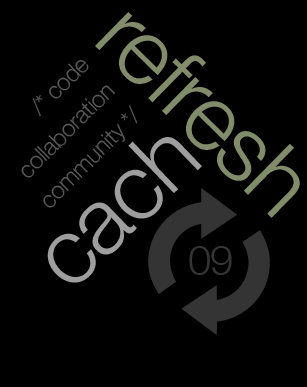 #ArenaChMS on IRC
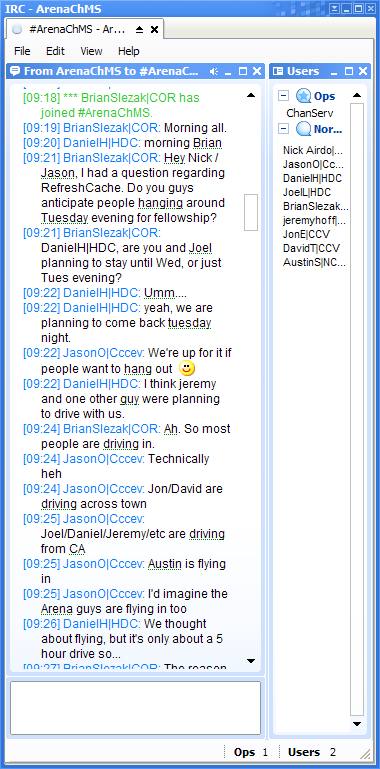 Thanks to Brian!
The best thing that’s happened to the community in a year
If you only take away one thing from R.C. this is it!!
Subscriptions
Your forum subscriptions on the.Community site
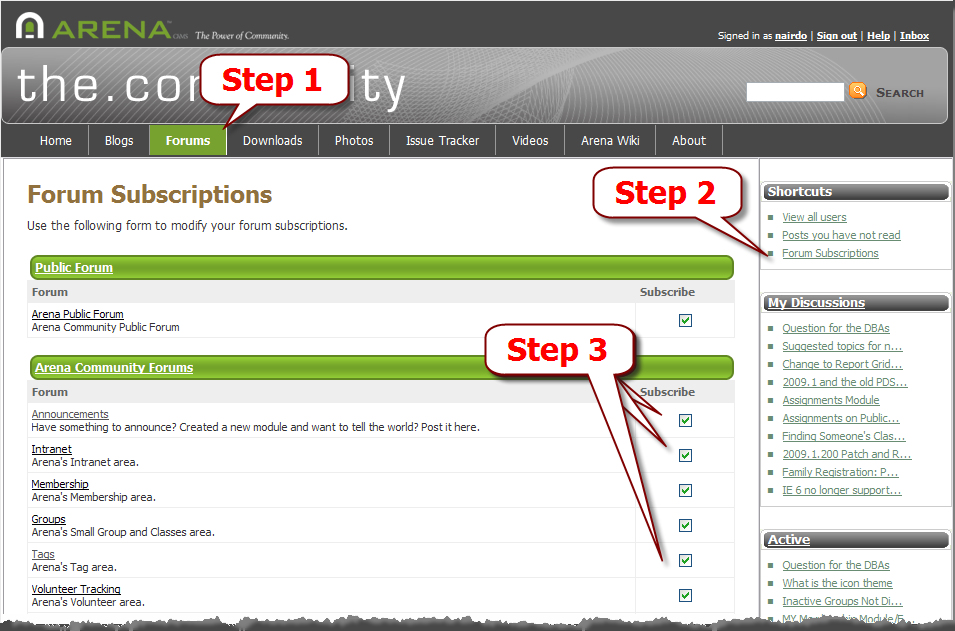 Email Rules
Useful with Outlook’s Arrange By Conversation
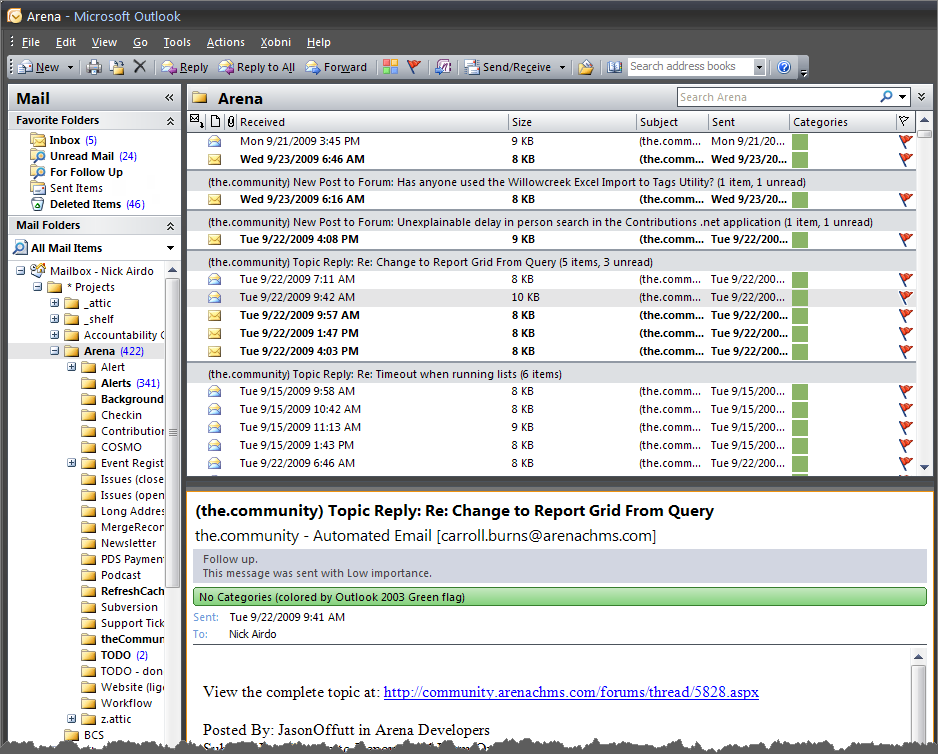 Your Profile
Let people know who you are
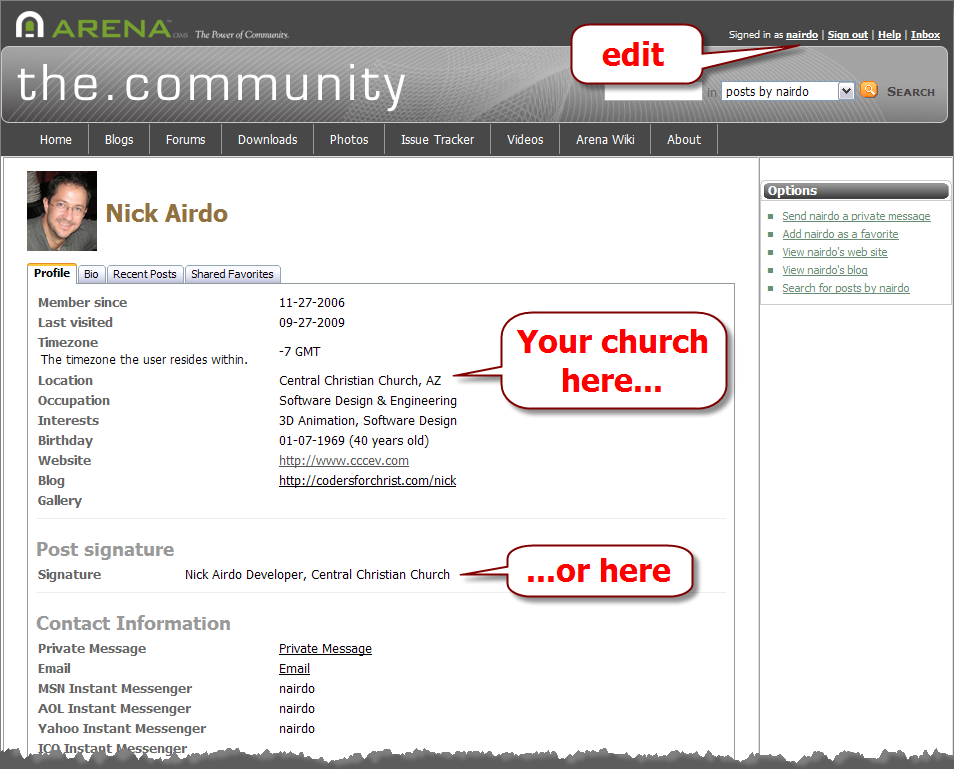 Community Developers
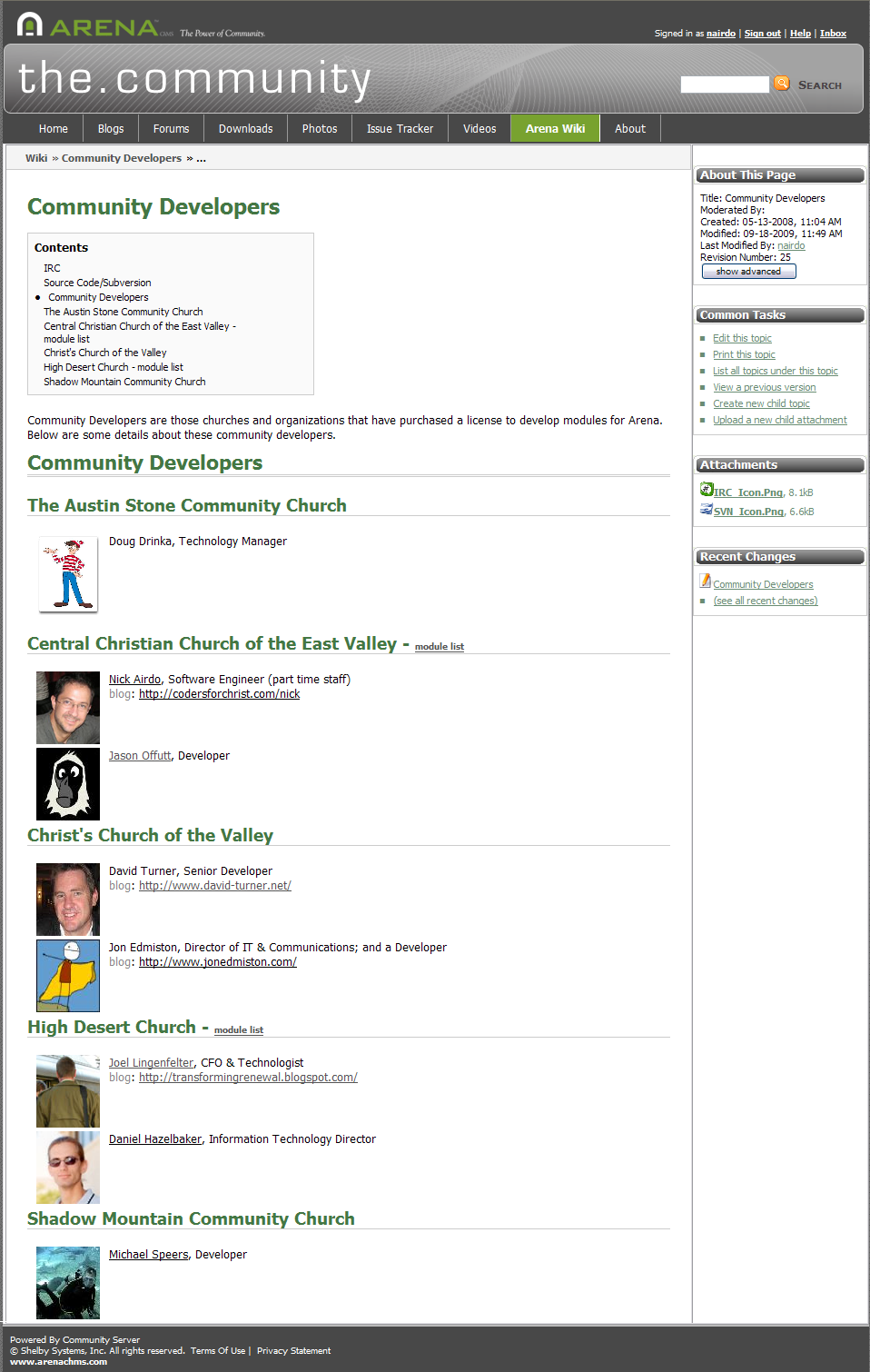 Create/update your section on the Community Developers wiki page
Your Plan
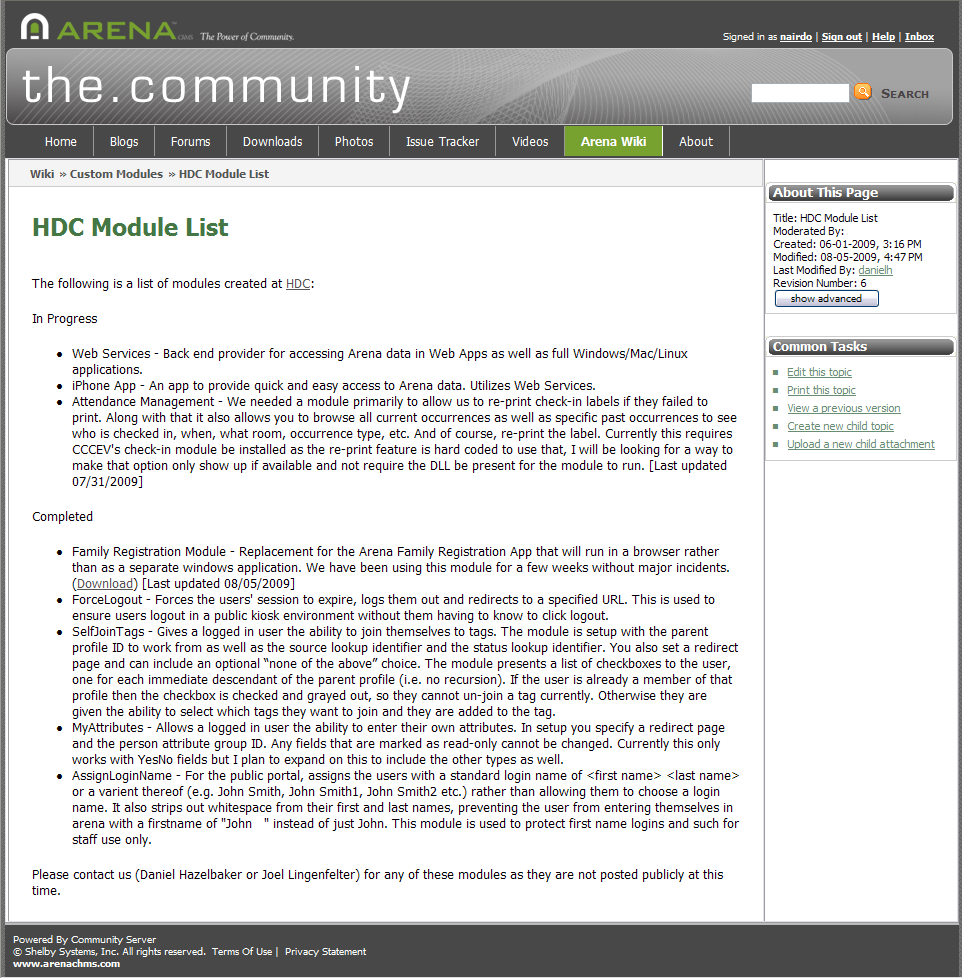 Let us know what you’re working on
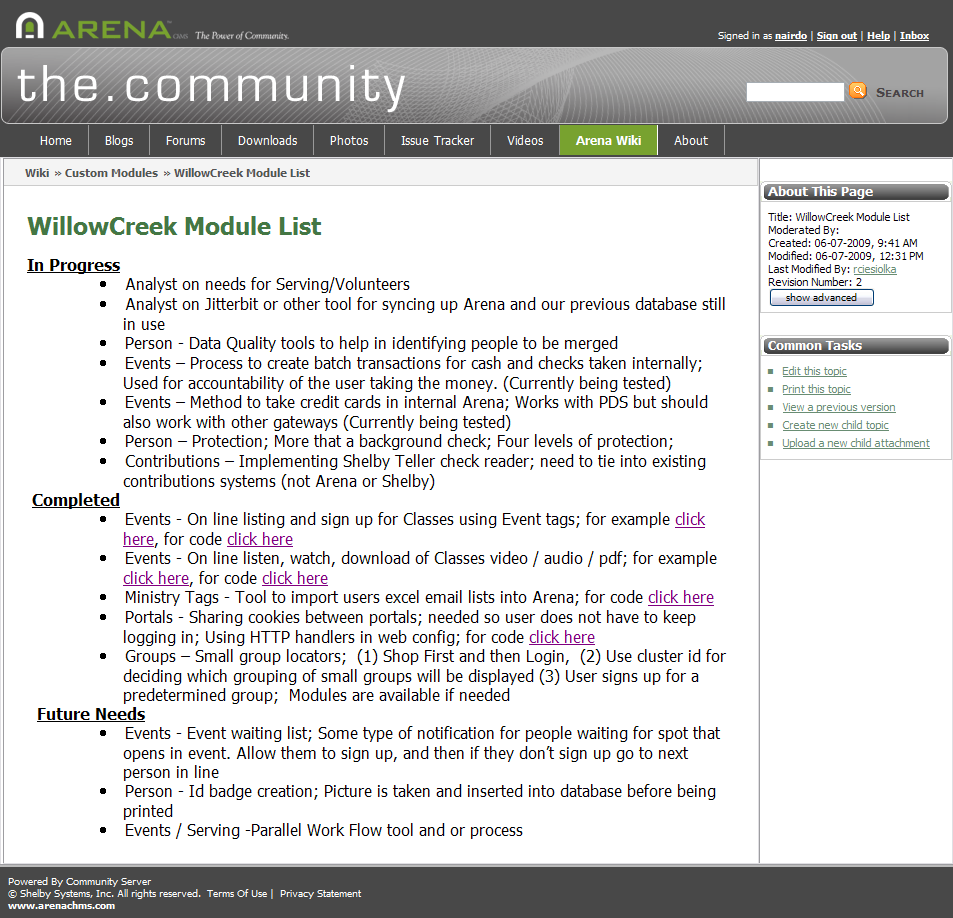 The Wiki
Don’t be shy
It’s community powered
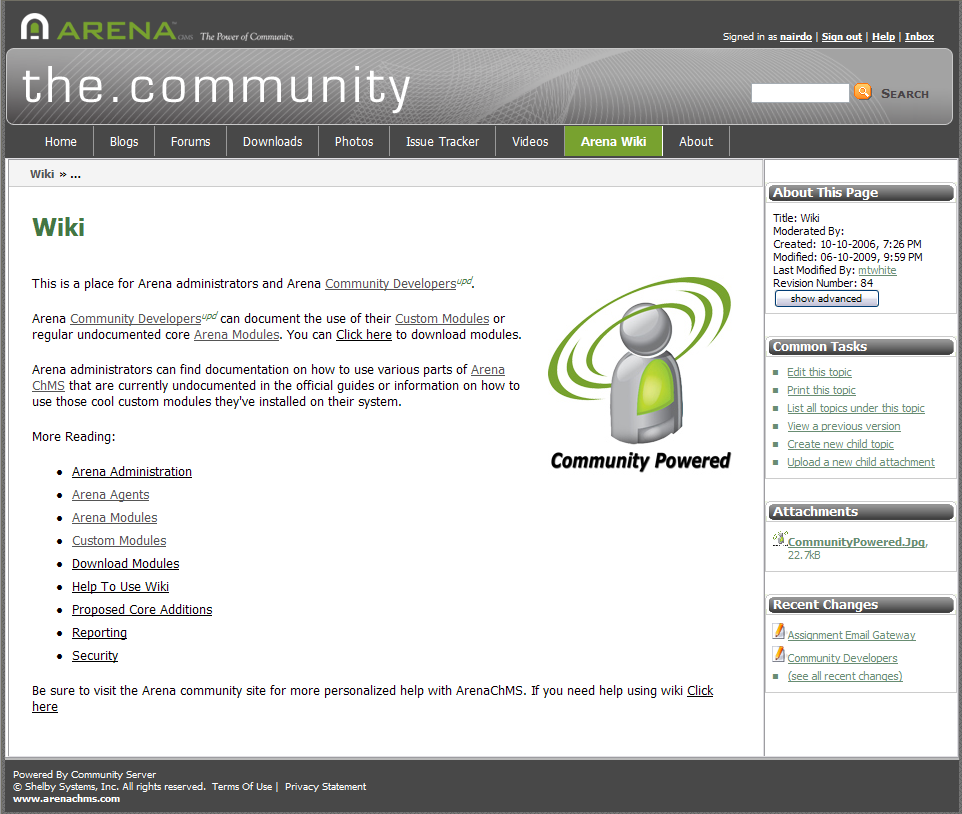 Wiki Change Notifications
Recently discovered goodness…
RSS Feed!
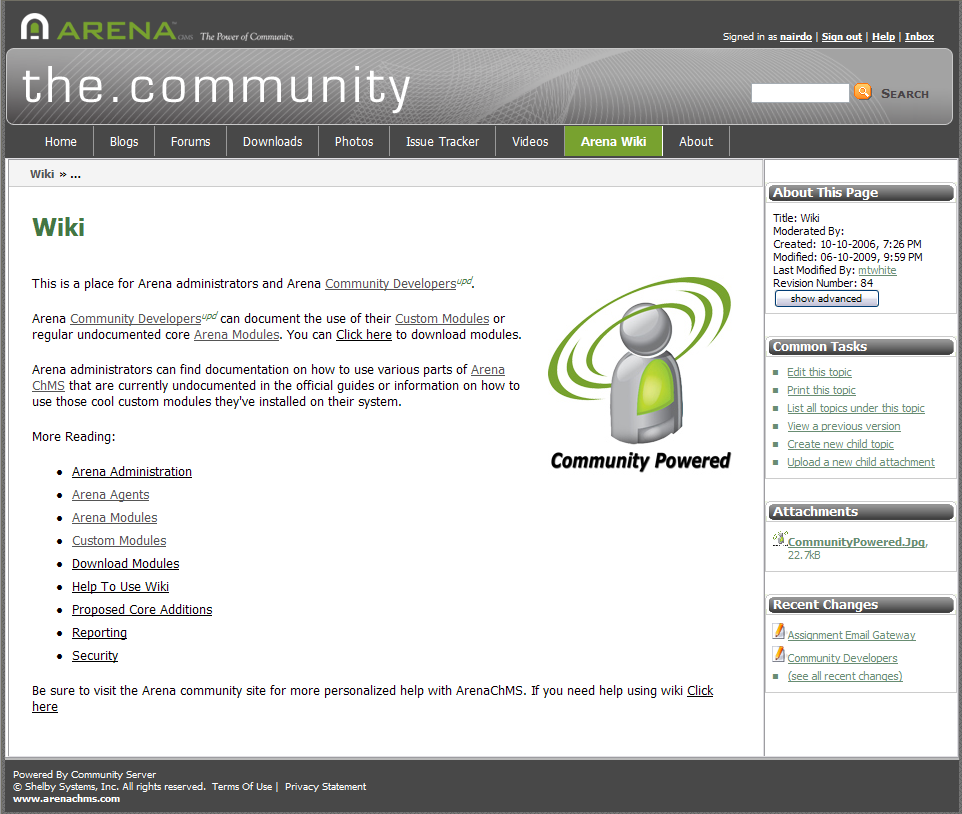 Feature Voting
Vote by clicking the rating stars:
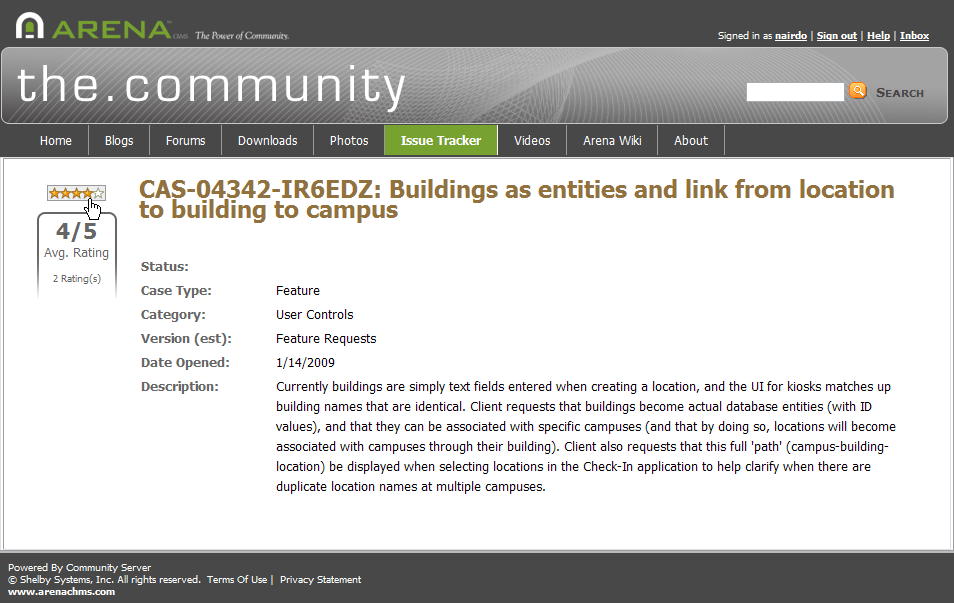 Proposed Core Additions
Until we have a better mechanism use this page
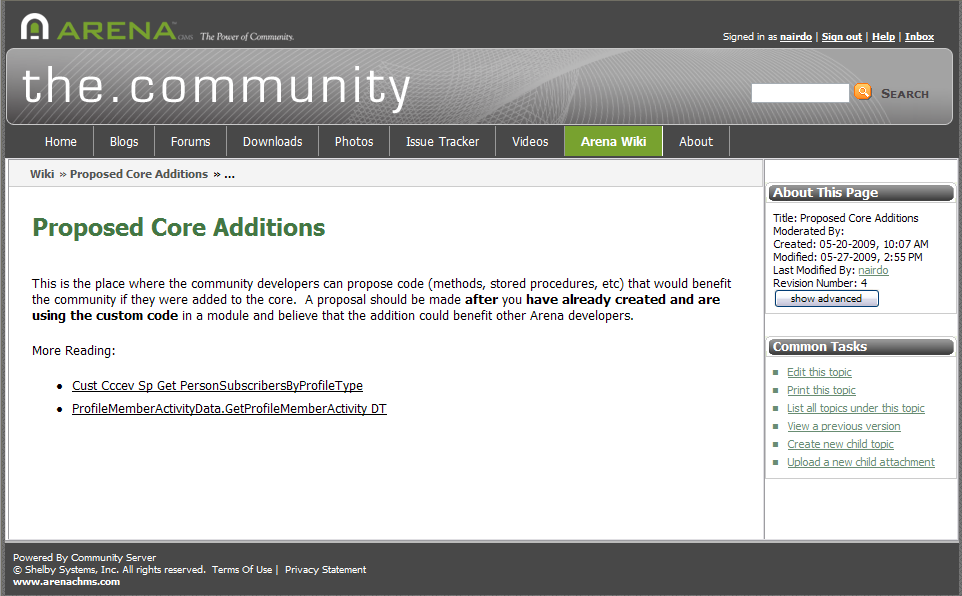 Source Code Repo/SVN
Details on the Community Developers page
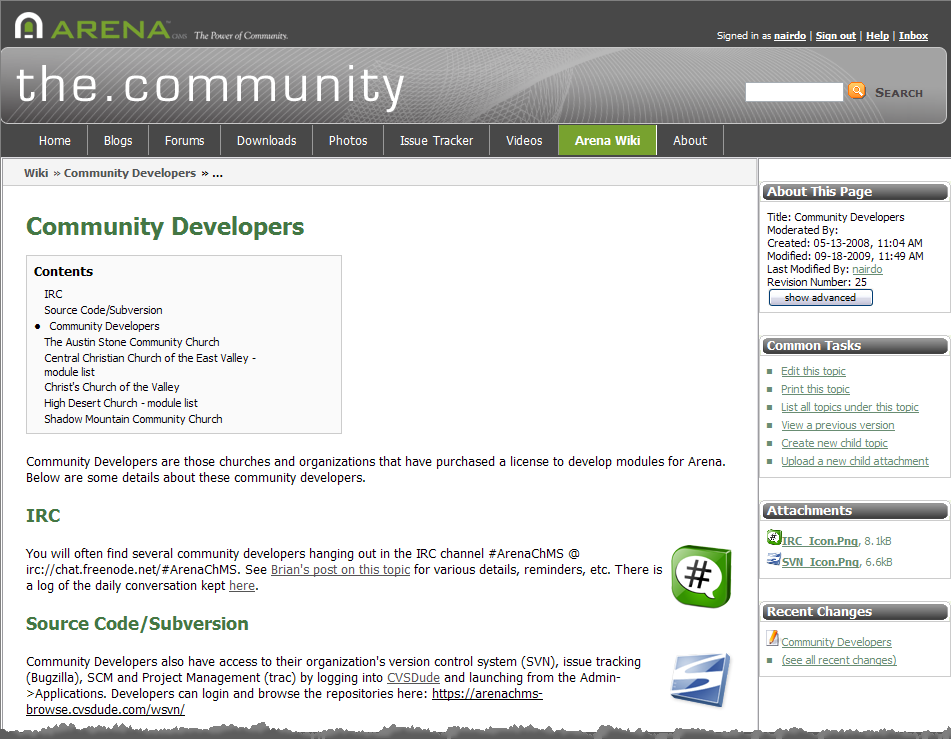 Video Demos
Upload your video demos here





Recommend capturing video at 1024x768and resizing to 800x600 before uploading

Only FLV is supported at this time
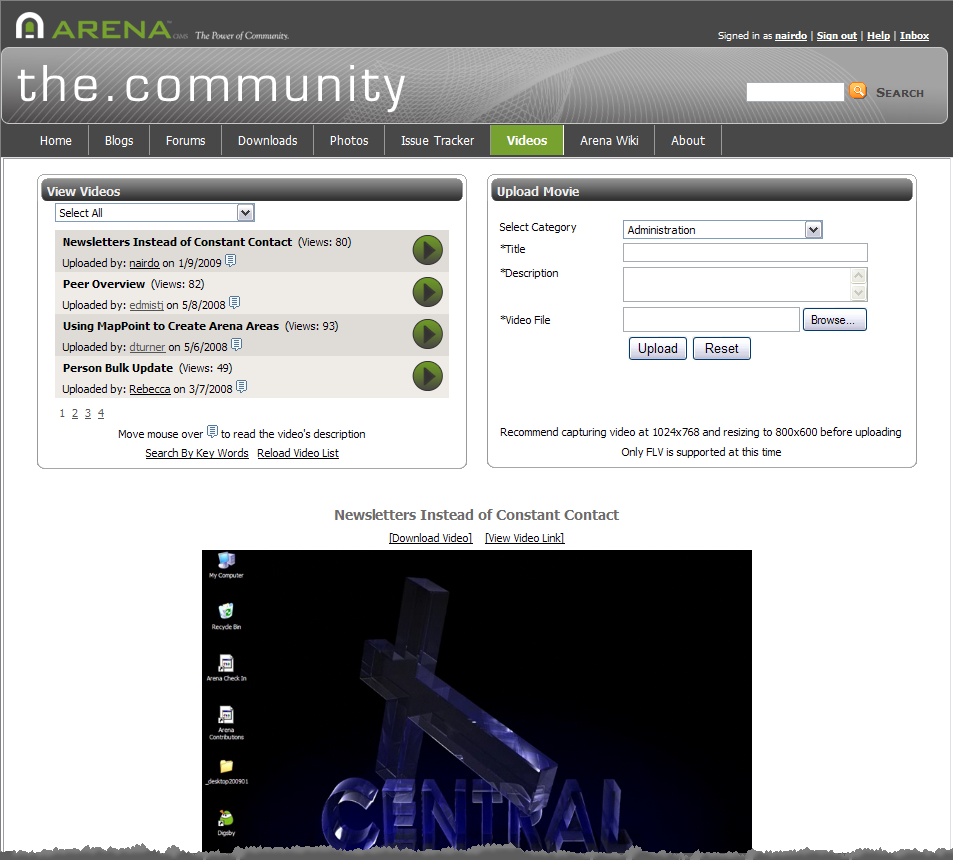 Current Module Repository
Zip it up and upload it here

Downloads >Arena Shared Files > Modules

More on this later…
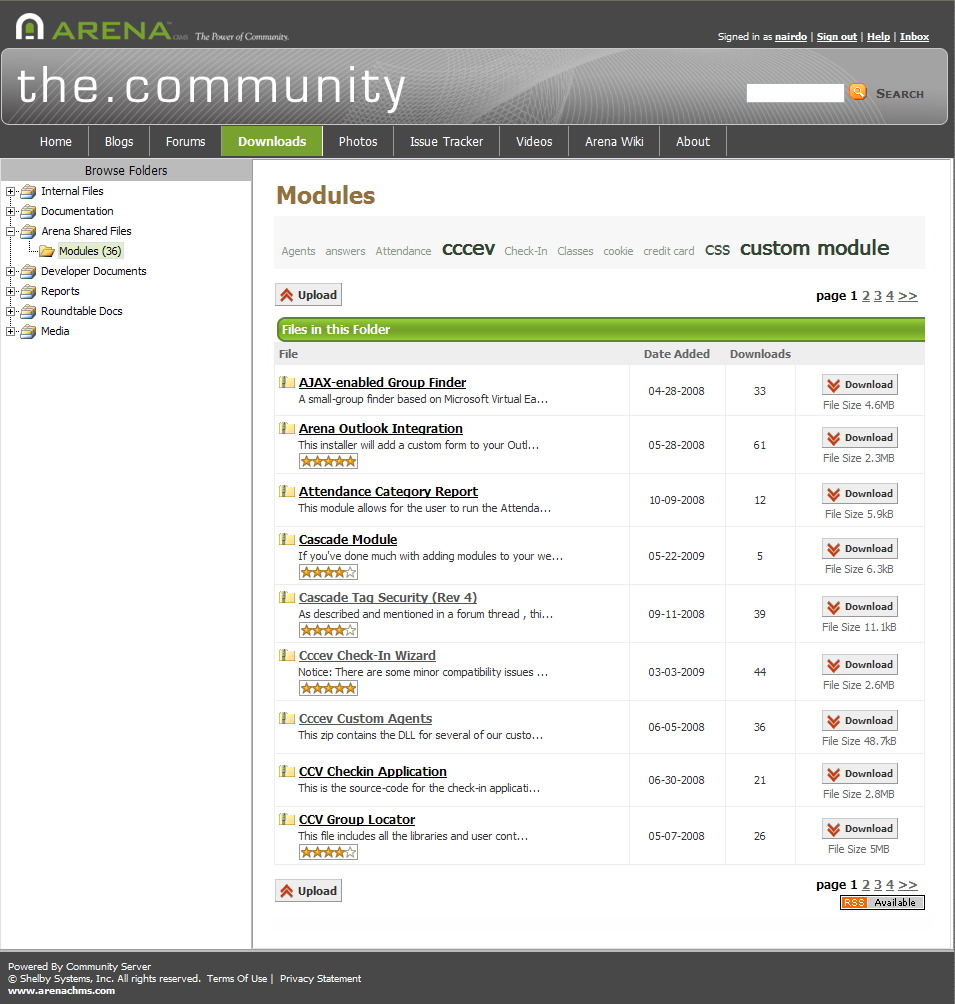 Alpha
http://community.arenachms.com/alpha/
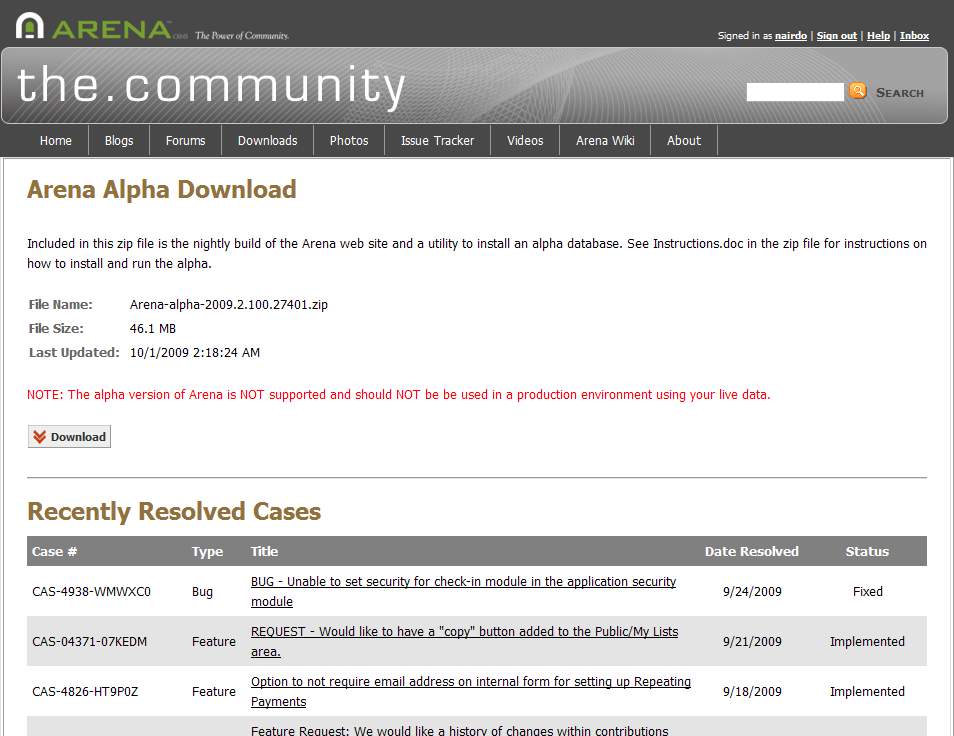 And last but not least…
ACMD Guide
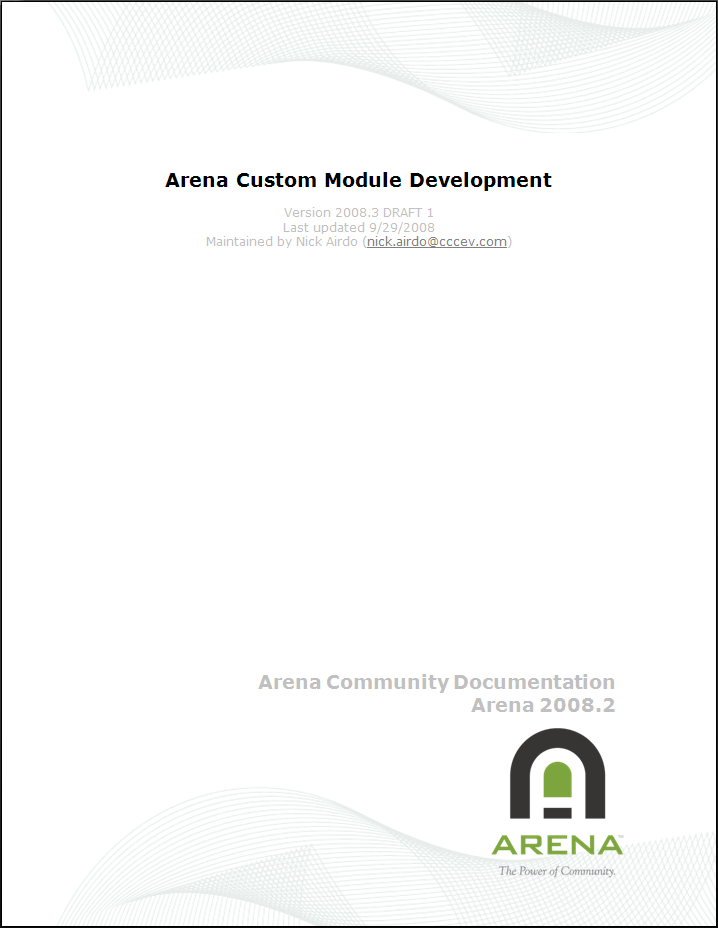 Arena Custom Module Development guide

More discussion on this later…